Branch Based Paid Union Meeting
February 2020
Agenda
Purpose of the meeting
Discuss the Teaching Council’s intention to increase practicing certificate fees
Vote on your preferred next steps 
Give time for members to write submissions to the Teaching Council
Issues
The issues:
The Teaching Council intends to increase the triennial practicing certificate fee from 1 July 2020
The Teaching Council is only consulting on two options for the fee increase
Issues
What are the proposed changes?
The Teaching Council intends to increase registration and certification fees for teachers from 1 July 2020 The only discussion it wants is around two options:
- increase fees from $221 to $470 for all, or- new grads fee of $300, all others $500
Issues
What are the Teaching Council’s reasons for the increase?
It can’t fund its activities at the current fee level
Fees have not increased since 2010 
Cost increases are due to:
development of the Centre for Leadership Excellence 
increased referrals to the Disciplinary Tribunal
inflation
Government subsidy to the Teaching Council ends 1st July 2020
Issues
What are the issues for teachers?
Cost:
Personal - cost of practising certificates more than double!
System – this is a further barrier to teacher supply when the profession already in crisis
Inequity – the increase impacts disproportionately on part timers, day relievers and establishing teachers
Discussion
What are the alternatives?

Reduce costs by decreasing competence/discipline compliance processes
Making PLD opportunities provided by the Centre for Leadership Excellence pay-as-you-go

Your branch may have other suggestions
[Speaker Notes: If your Branch does have suggestions, please include them on your feedback form.]
Discussion
Who pays?
Full funding of Teaching Council by government 
Employer funding – the government could increase school operations grants so that Boards of Trustees can pay teacher registrations
Many other professions have their registration fees paid by the employer including state sector workers such as nurses and social workers
Your branch may have other suggestions
Discussion
What happens if the Teaching Council does not change its suggested fee increases following the submissions?
Because the Teaching Council fees are not part of our Collective Agreement we cannot legally go on strike. 
There are other options we can consider such as:
Public protests
Lobbying MPs and other relevant groups
A ban on Teaching Council activities, such as requests for consultation
Your branch may have other suggestions
[Speaker Notes: At the end of the speech, allow discussion of which ideas your branch prefers. You don’t have to have a unanimous decision. Please provide notes that summarise the discussion on your feedback form.]
Voting
PPTA seeks feedback on four specific things:

Do you support the two options for fee increases put forward by Teaching Council?
Would you like more options to choose from?
Who should pay teacher registration fees?
Would you like PPTA executive to develop ‘next steps’ for action?
[Speaker Notes: Go through the questions first, then hand out the voting papers.]
Voting
1. Do you support either of the Teaching Council options for fee increases? (Yes/No)
[Speaker Notes: Members vote]
Voting
2. Are there alternatives to increasing Teaching Council fees? (Yes/No)
(For example, inflation-only adjustments, reducing the functions of Council, streamlining existing functions, user-pays for its new leadership centre functions)?
[Speaker Notes: Members vote]
Voting
3. Who should pay the Teaching Council fees?
[Speaker Notes: Members vote]
Voting
4. In the event that the Teaching Council implements its proposed fee increase, do you approve the PPTA executive to implement next steps? (Yes/No)
[Speaker Notes: Members vote]
Submissions
Make a submission to Teaching Council
Up to and including February 21st: Submissions can be made at https://survey.publicvoice.co.nz/s3/fees-consultation
From February 22nd to March 13th: https://survey.publicvoice.co.nz/s3/teachingcouncilfeesppta

Many members may have already done this. If so, they could:
Write a collective email to the Teaching Council from their branch
Email address: feedback@teachingcouncil.nz

Write to your local MP, Minister Hipkins, or the Prime Minister to express concern 
Link here: https://www.parliament.nz/en/mps-and-electorates/members-of-parliament/
[Speaker Notes: Please ask members to make individual submissions if they have not already done so. You may also wish to write a Branch submission to email to the Teaching Council.]
Submission
Tips for the submission site:
Question 6 asks you which fee increase you prefer. 
If you oppose both proposed fee increases, select “I have no preference”.
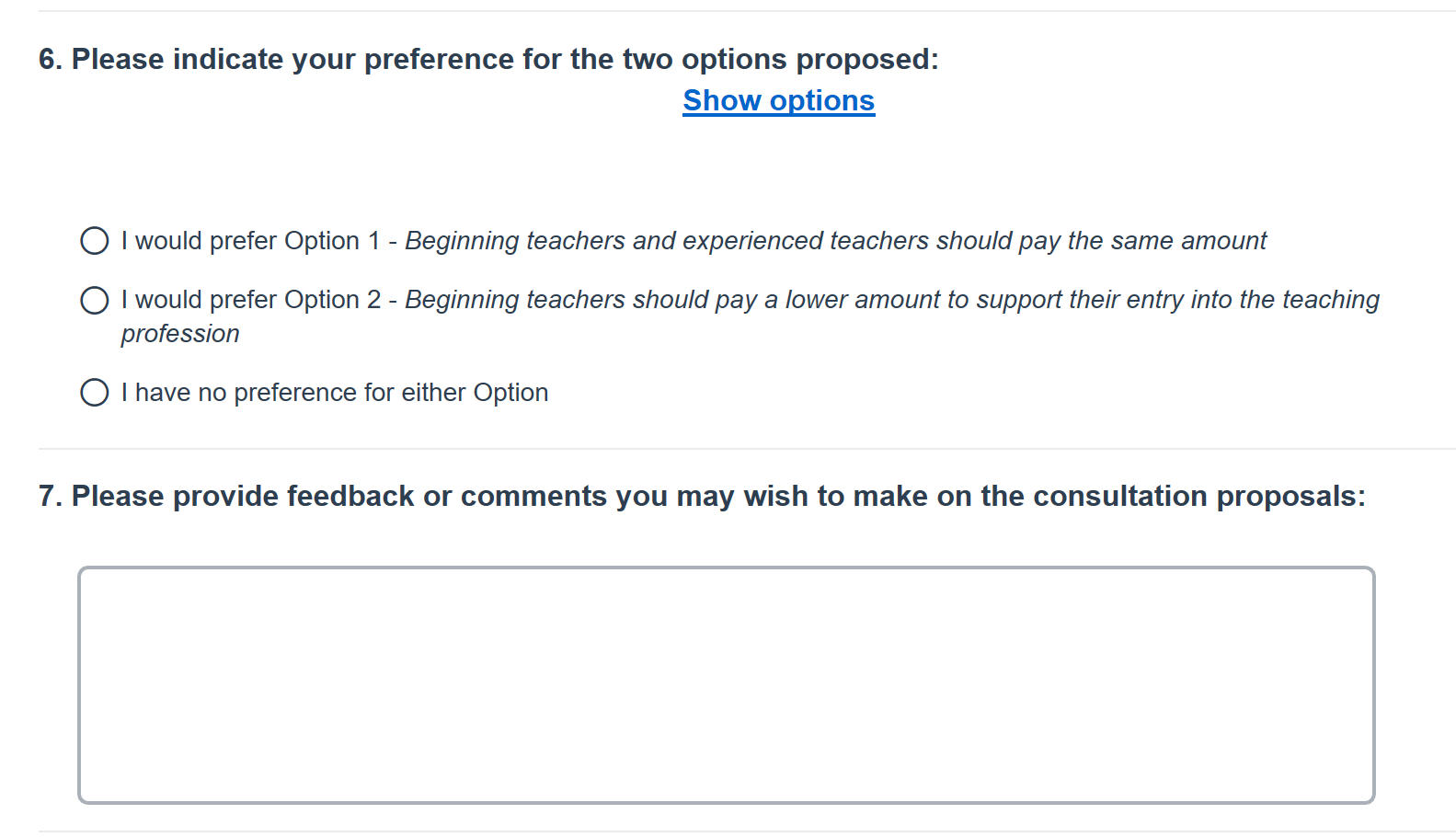 Submissions
Tips for the submission site:
Question 7 allows you to leave a comment. 








Commenting in Question 7 allows you to clarify earlier responses e.g.
My response in Q6 was that I have no preference between the two options. That is because I am opposed to both of them/ support each equally/believe that the TC costs should be fully met by government
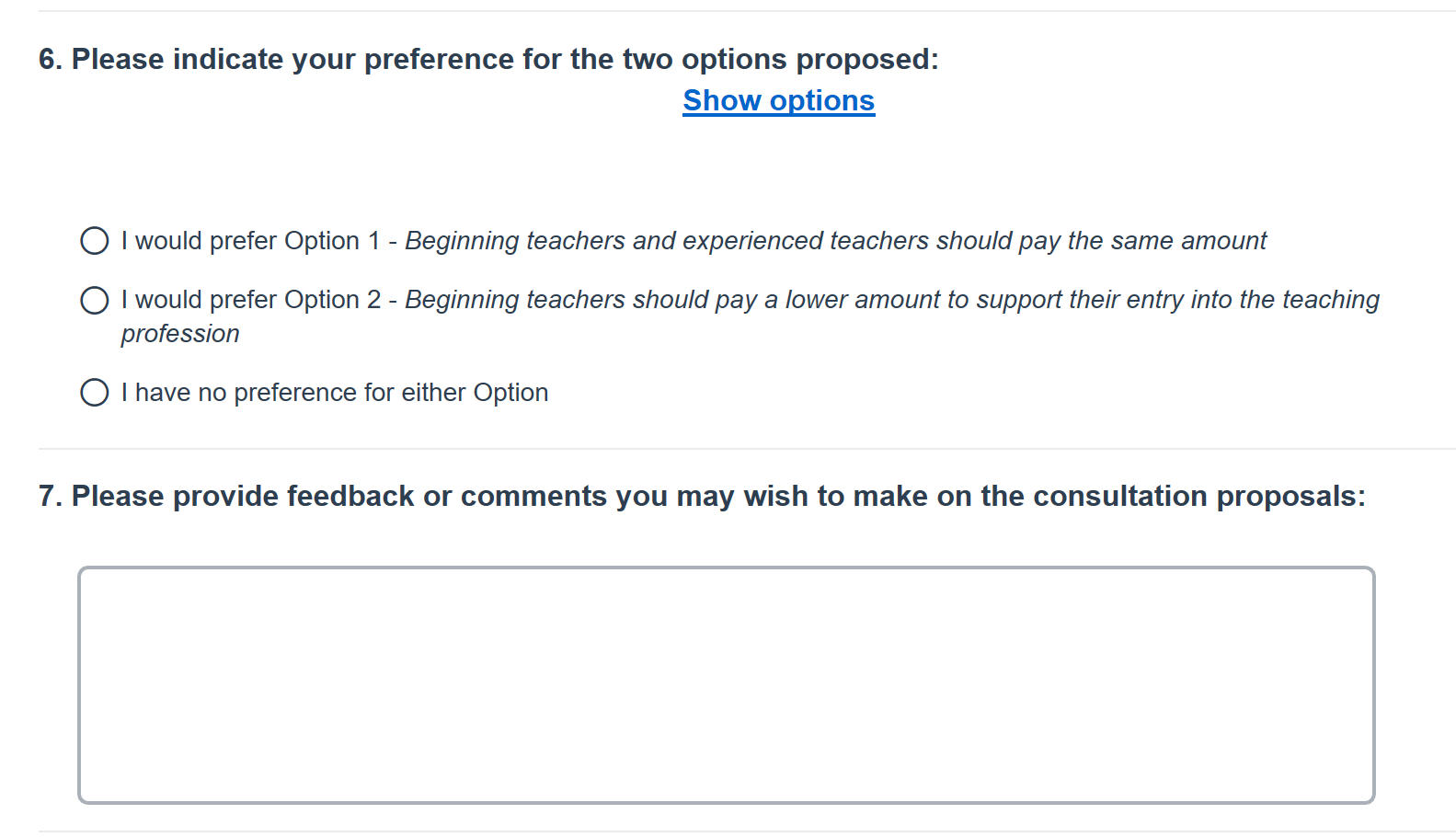